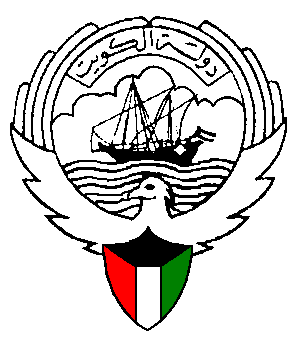 وزارة التربية
التوجيه الفني العام للرياضيات
مشروع مصادر التعلم
الصف الثاني عشر علمي
الوحدة السابعة : القطوع المخروطية :بند (  7 –  3 )
منطقة الفروانية التعليمية – منطقة الجهراء التعليمية
بند (7-3)
القطع الزائد
مثال 1 صـــــ 121
الحل:
ومن معادلة القطع الزائد نجد أن :
,
والمحور القاطع ينطبق علي محور السينات
(1)رأسا القطع الزائد هما :
(2) البؤرتين:
(3) معادلتا الدليلين:
(5) معادلة كل من الخطين المقاربين :
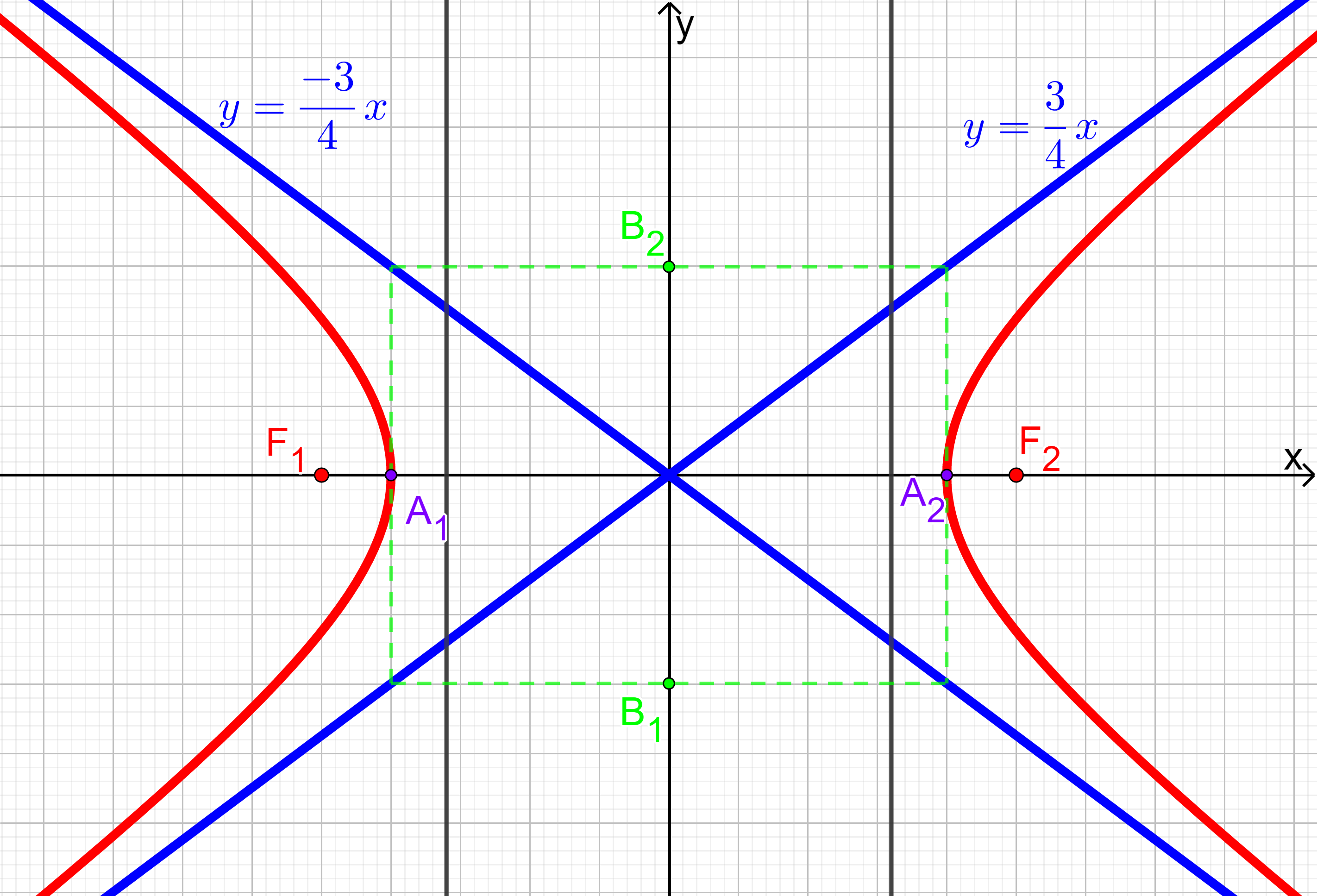 (4) طول المحور القاطع يساوي
: 2a
طول المحور المرافق يساوي
: 2 b
حاول ان تحل 1صـــــ 121
الحل:
ومن معادلة القطع الزائد نجد أن :
,
والمحور القاطع ينطبق علي محور الصادت
(1)رأسا القطع الزائد هما :
(2) البؤرتين  :
(3) معادلتا الدليلين:
(5) معادلتا كل من الخطين المقاربين :
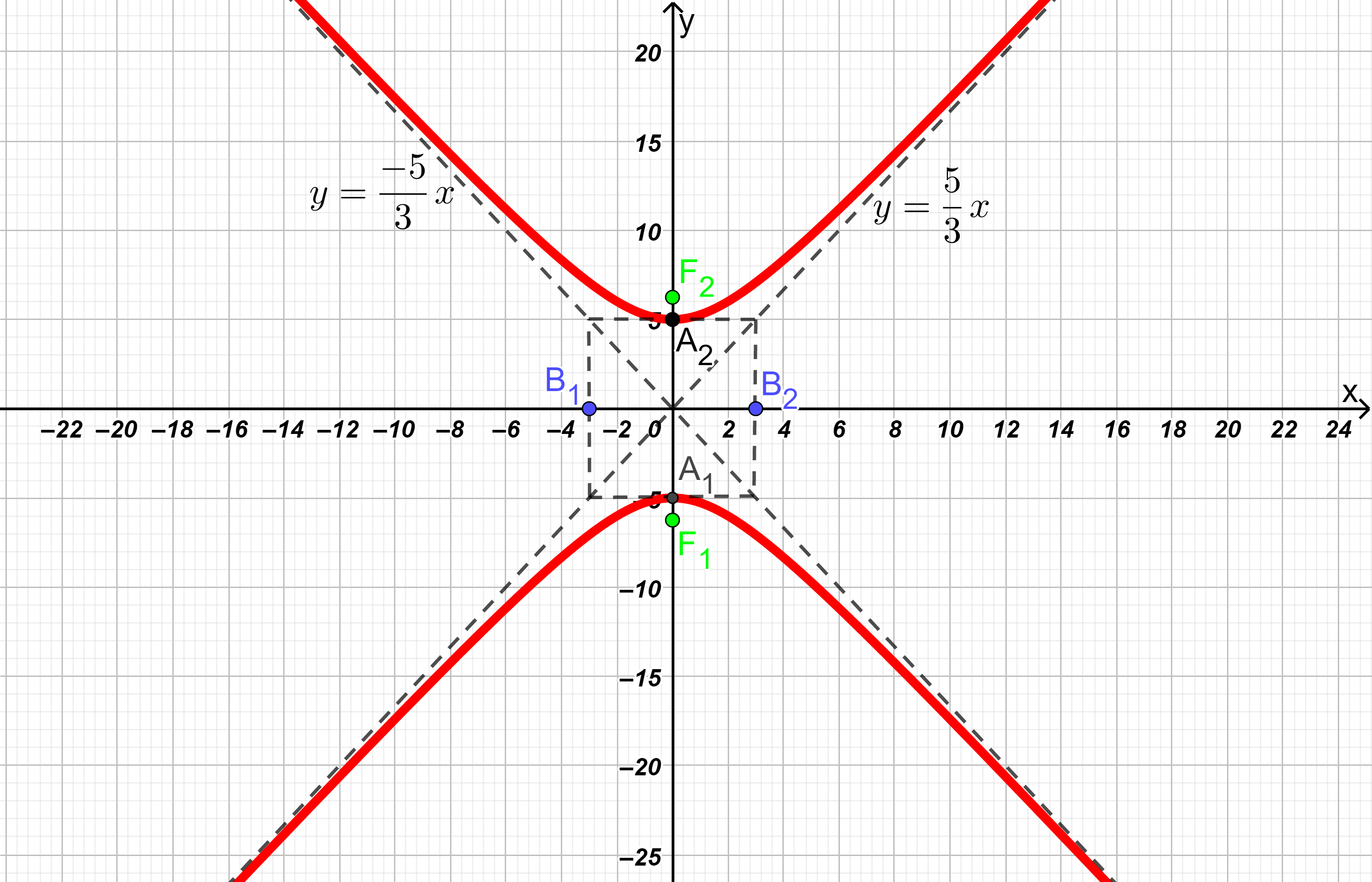 (4) طول المحور القاطع يساوي
: 2a
طول المحور المرافق يساوي
: 2 b
مثال 2  صـــــ 122
أوجد معادلة القطع الزائد الذي بؤرتاه F1(0,-3),F2(0,3)  ورأساه A1(0,-2),A2(0,2)
ثم أوجد معادلة كل من خطيه المقاربين وارسم شكلا تقريبيا لهذا القطع.
الحل:
تقع البؤرتان على محور الصادات فتكون المعادلة علي الصورة
احدي البؤرتين F2(0,3) ومنها تكون  C = 3
احدي الرأسين A2(0,2) ومنها تكون  a = 2
ولكن
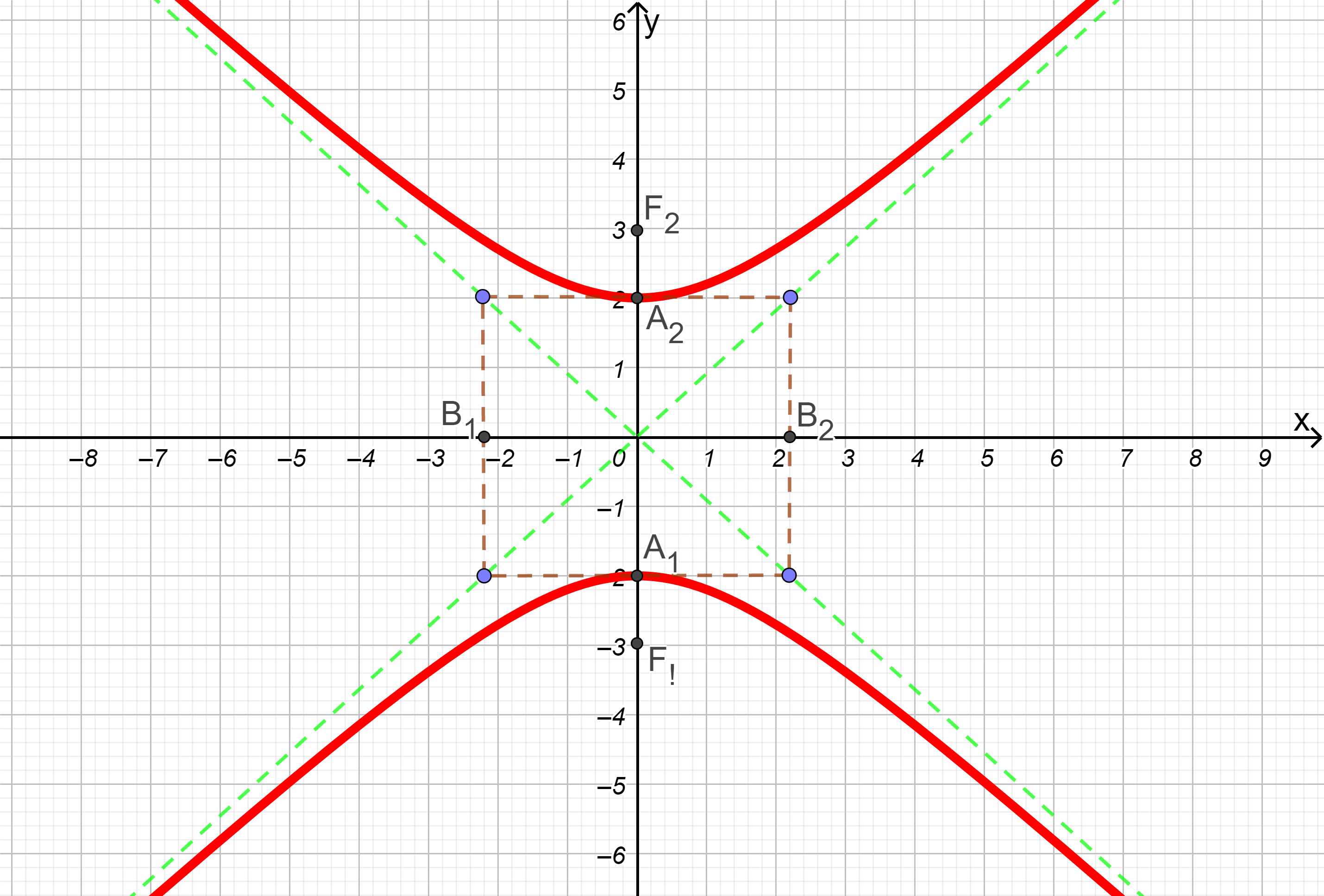 معادلة كل من الخطين المقاربين :
حاول أن تحل رقم 2  صـــ  122
أوجد معادلة القطع الزائد الذي بؤرتاه F1(-4,0),F2(4,0)  ورأساه A1(-2,0),A2(2,0)
ثم أوجد معادلة كل من خطيه المقاربين وارسم شكلا تقريبيا لهذا القطع.
الحل:
تقع البؤرتان على محور السينات فتكون المعادلة علي الصورة:
احدي البؤرتين F2(4,0) ومنها تكون  C = 4
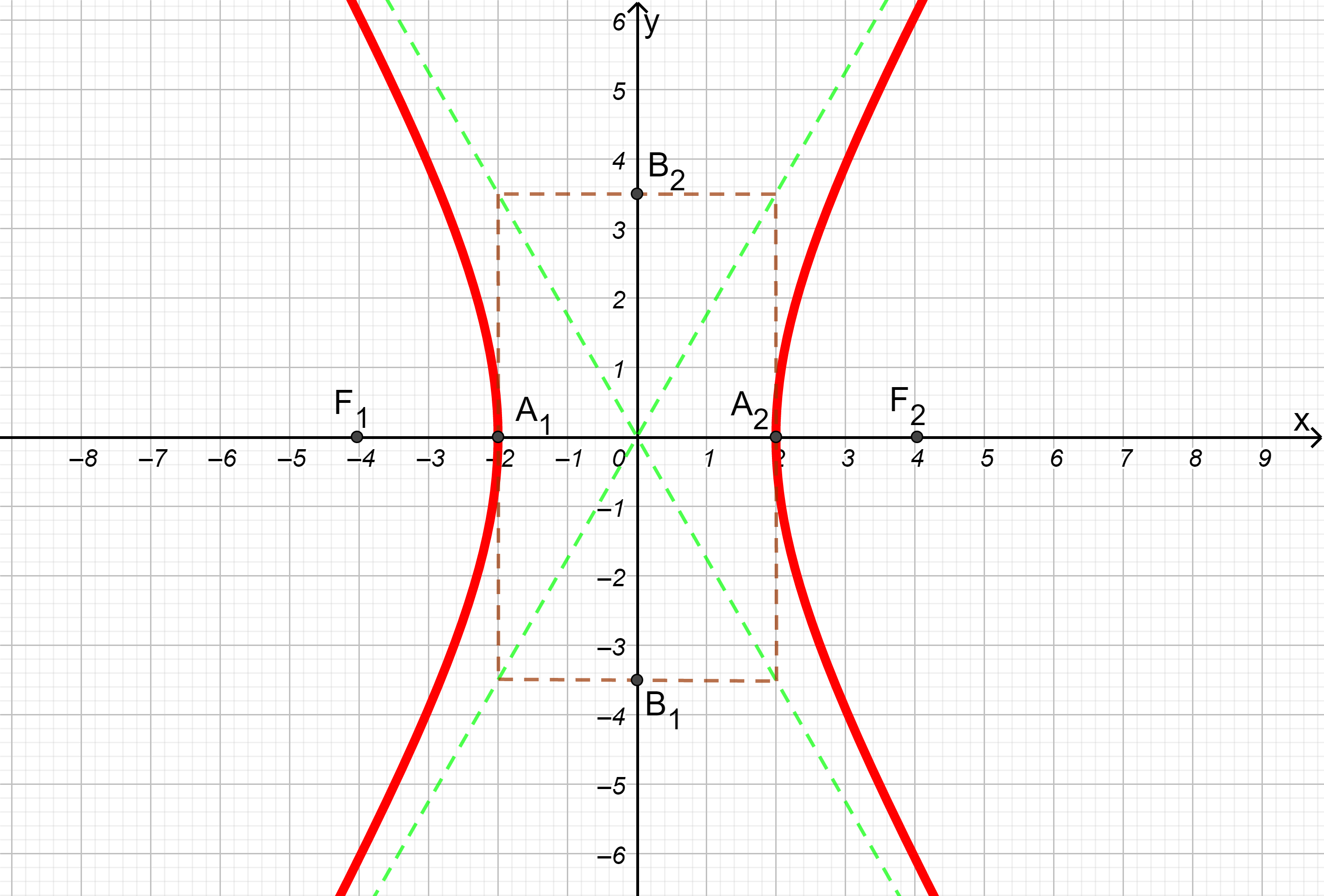 احدي الرأسين A2(2,0) ومنها تكون  a = 2
ولكن
معادلة كل من الخطين المقاربين :
مثال 3 صـ123
الحل:
المحور القاطع ينطبق علي محور الصادات ومعادلته:
(1)
بالتعويض في المعادلة (1):
حاول ان تحل 3 صـ123
الحل:
المحور القاطع ينطبق علي محور السينات ومعادلته:
(1)
بالتعويض في المعادلة (1):
تطبيقات باستخدام القطع الزائد
مثال  5صـ124
الحل:
نفرض أن مركز القطع الزائد هو نقطة الأصل  وأن المحور القاطع أفقي.
معادلة القطع تكون علي الصورة :
يمكن أن تنمذج مسار سفينة فضائية حول زحل بالمعادلة :
حاول ان تحل   5صـ125
من المثال السابق
الحل:
نفرض أن مركز القطع الزائد هو نقطة الأصل  وأن المحور القاطع أفقي.
معادلة القطع تكون علي الصورة :
يمكن أن تنمذج مسار سفينة فضائية حول زحل بالمعادلة :
مثال  6صـ125
عندما تنطلق مركبة فضائية وتقترب من أحد الكواكب , فإن جاذبية هذا الكوكب تغير مسار المركبة من خط مستقيم إلي منحني يشبه فرعي القطع الزائد. أوجد معادلة قطع زائد تمثل مسار مركبة فضائية حول كوكب الزهرة إذا افترضنا أن نقطة الاصل هي مركز القطع الزائد والمحور القاطع في وضع أفقي علما بأن طول نصف المحور القاطع 1882 820 km والمسافة بين البؤرتين هي 108 208 000 km
الحل:
المحور القاطع أفقي
معادلة القطع تكون علي الصورة :
من العلاقة الأساسية للقطع الزائد:
حاول ان تحل   6صـ125
الحل:
نفرض أن مركز القطع الزائد هو نقطة الأصل  وأن المحور القاطع أفقي.
معادلة القطع علي الصورة
معادلة القطع الزائد: